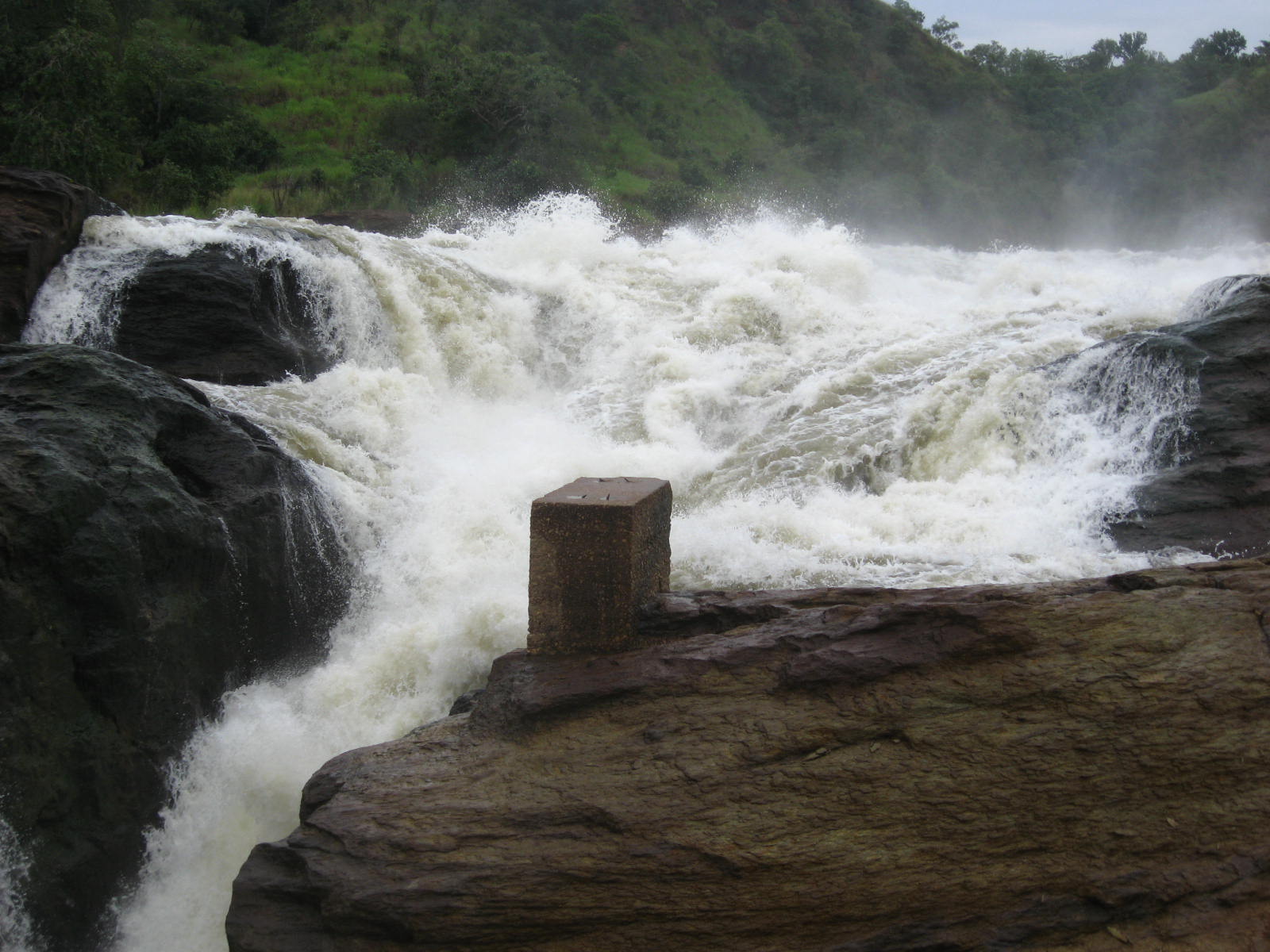 Little Bear River 100-Year Storm Flood
Joe Hawkes
December 1, 2009
The Problem
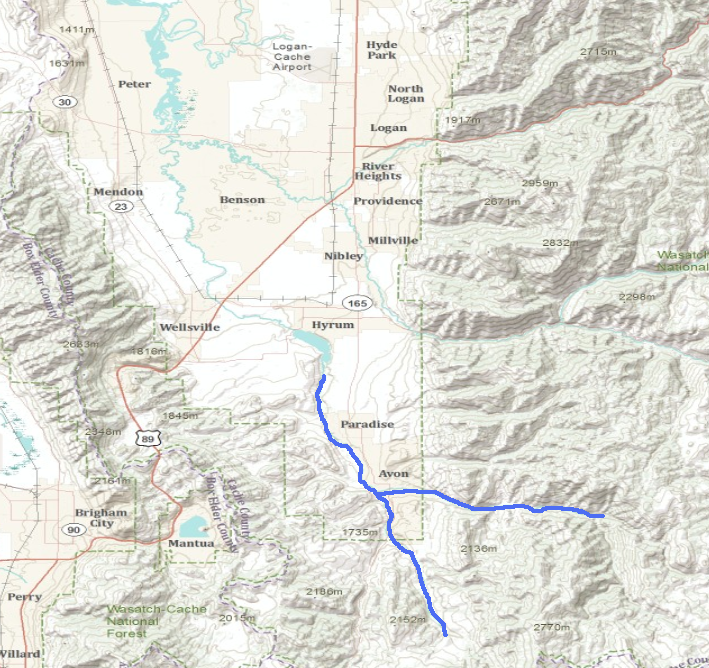 Advancing residential developments in Cache Valley don’t analyze hydrologic aspects of development sites
Dry Canyon
Example
	Dry Canyon debris dam cost approximately $5 million
Little Bear River
This report focuses on residential development in the Little Bear River Floodplain.
The Location
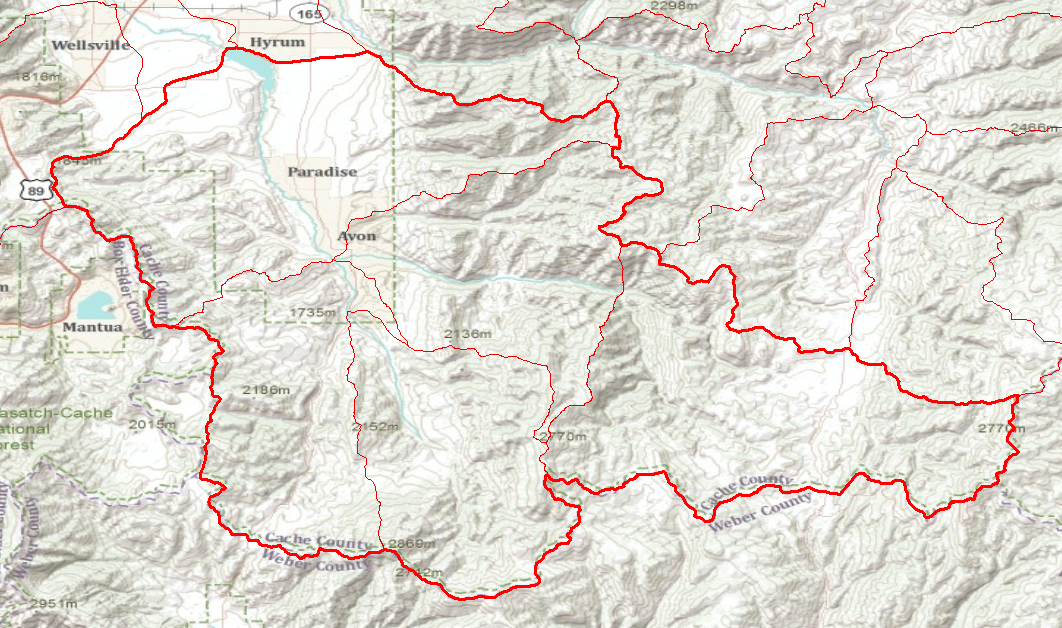 The South end of Cache Valley holds the Little Bear River.  The river is formed from the South Fork and East Fork branches of the Little Bear.  

The analysis location is between Hyrum Reservoir (downstream) and Porcupine Reservoir (upstream).
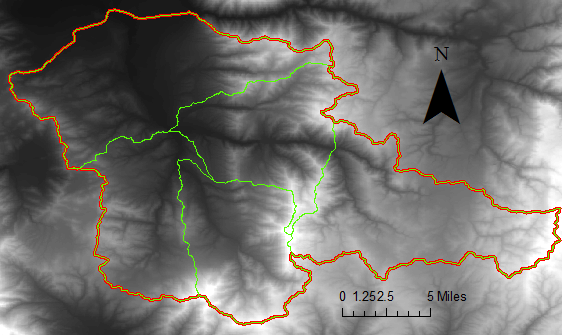 Less than 10 miles
Data Collection
USGS
	Digital Elevation Model
	National Hydrography Dataset
	Stream Gage Data for Paradise
		1992-2009
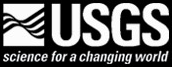 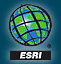 ArcGIS Online
	World Topographic Map
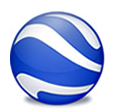 Google Earth
	Images of analysis area
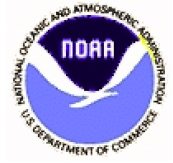 NOAA
	100-year point precipitation estimates
General Method
Model storm over drainage
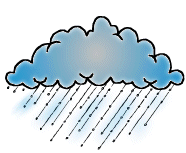 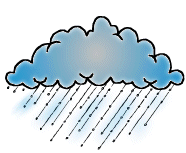 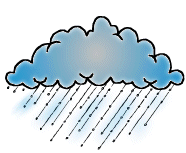 Use DEM to calculate flow direction and accumulation
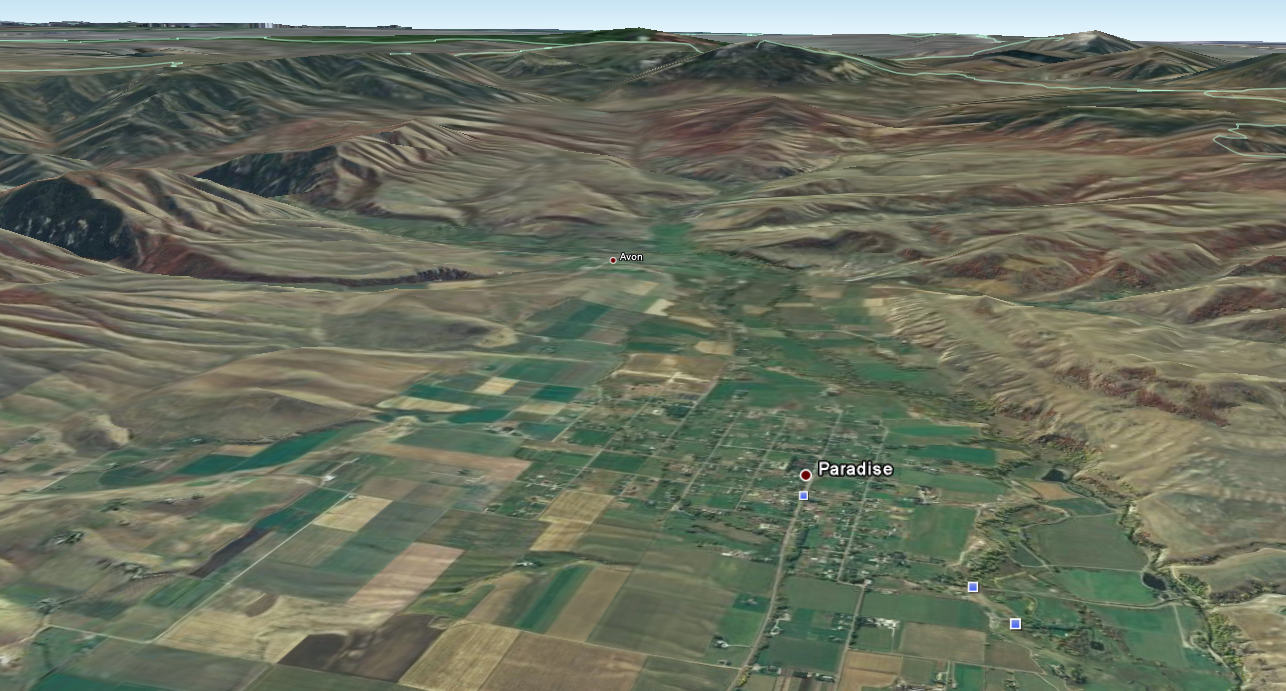 Apply runoff ratio
Create hydrograph
Unique Difficulties
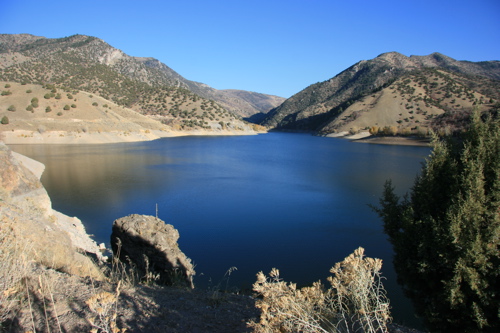 Porcupine Reservoir
Reservoir operations determine streamflow
Privately Owned Reservoir
	Operation records more difficult to find
With correct operation, max flow equals flow through both penstocks
Streamflow and runoff upstream of reservoir can be ignored
Unique Difficulties cont.
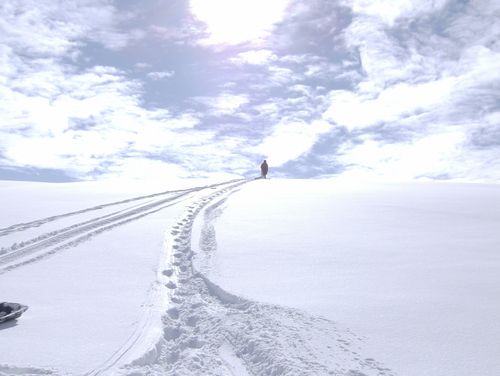 Spring Runoff
Rain on Snow
Temperature index
Snow Depths
Average May Temperature
Snow everywhere/sufficient depth
Baseflow
Difficult to determine
To do…
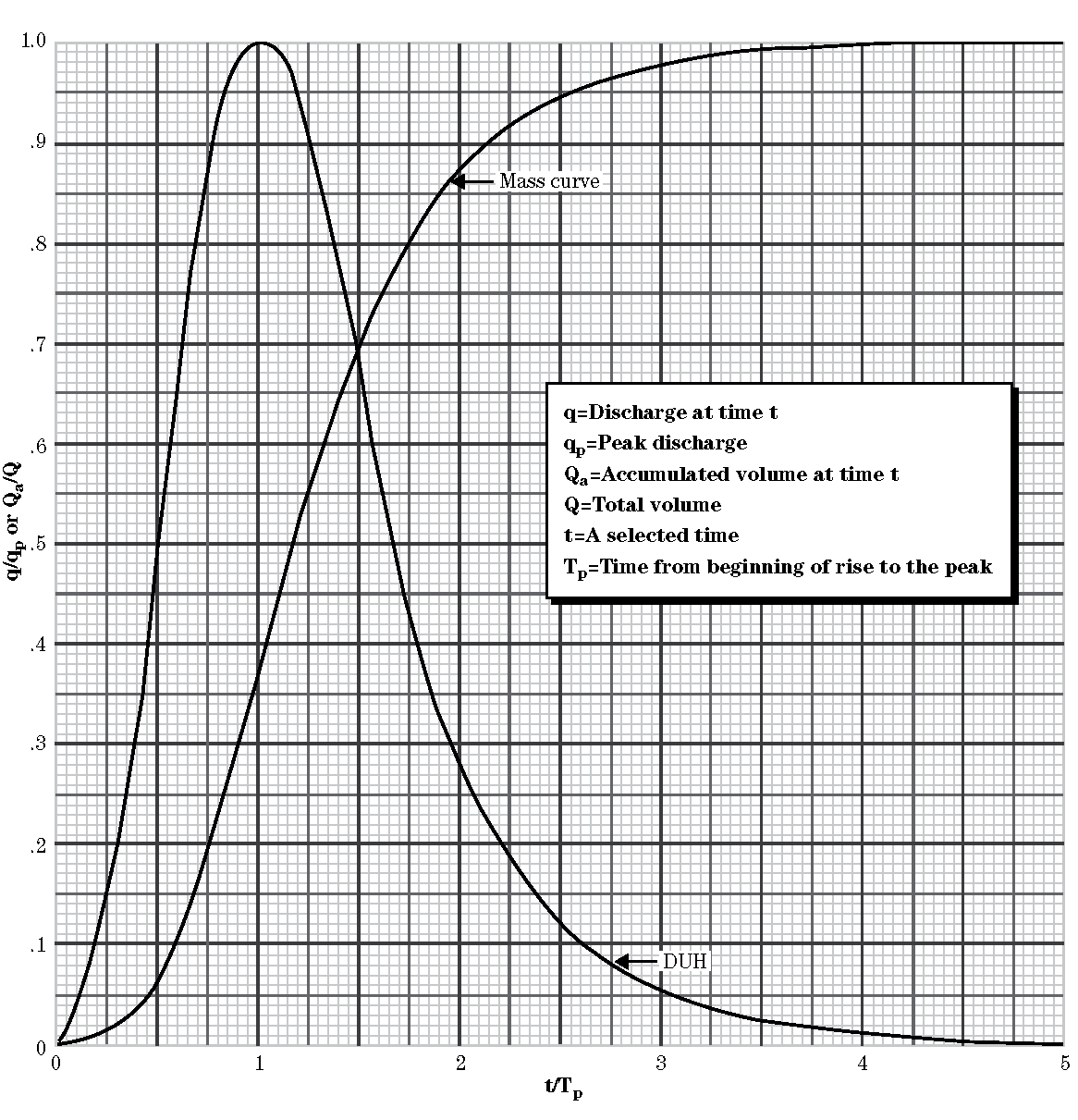 Create Hydrograph using unitless Hydrograph
Calculate melting index and runoff
Compare to last 16 years of streamflow
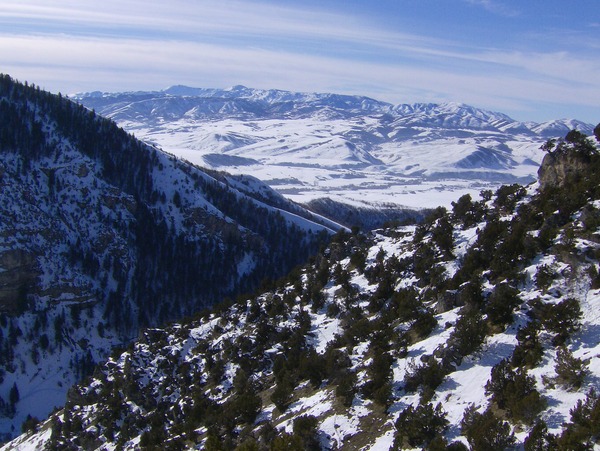 Conclusion
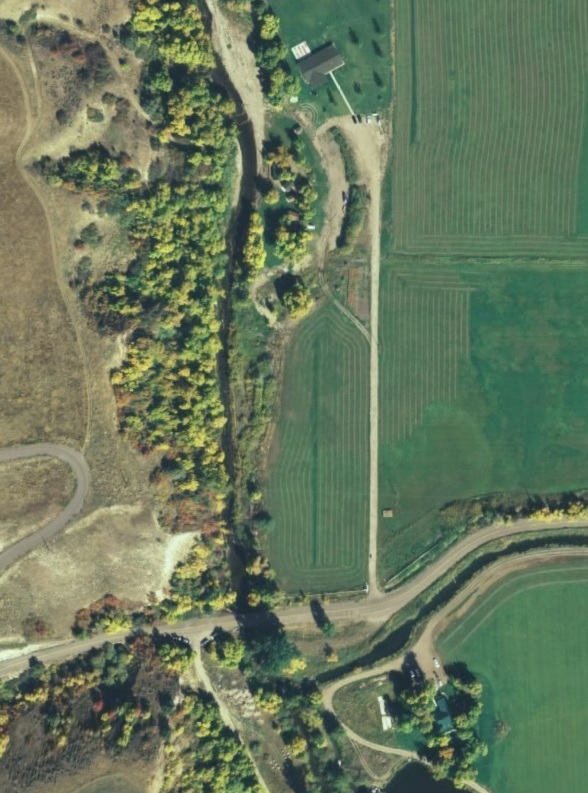 The flood hydrograph can be further analyzed using open channel hydraulics and the riverbed characteristics to find when the river banks will be topped and the damage, if any, caused.
Building
ArcGIS can be used on a local scale by municipalities to solve problems and avoid future costs.
Bridge
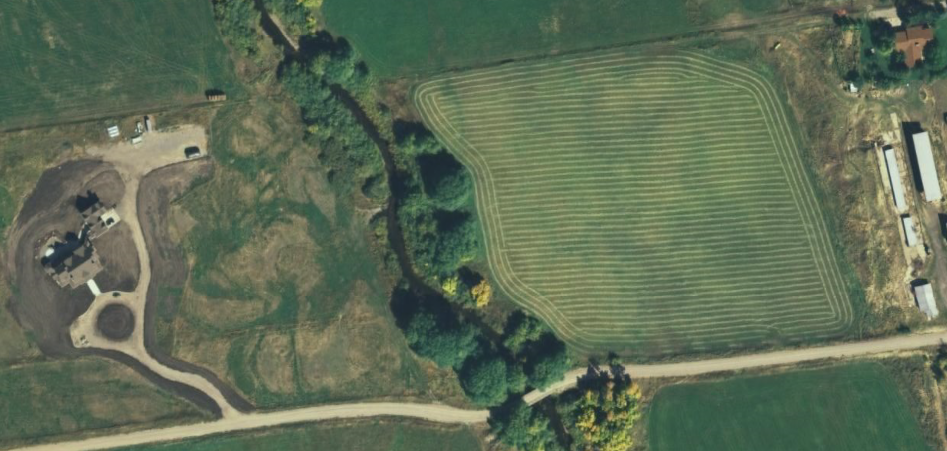 Hawkes House
Building
Building
Bridge
Questions… comments… praise?
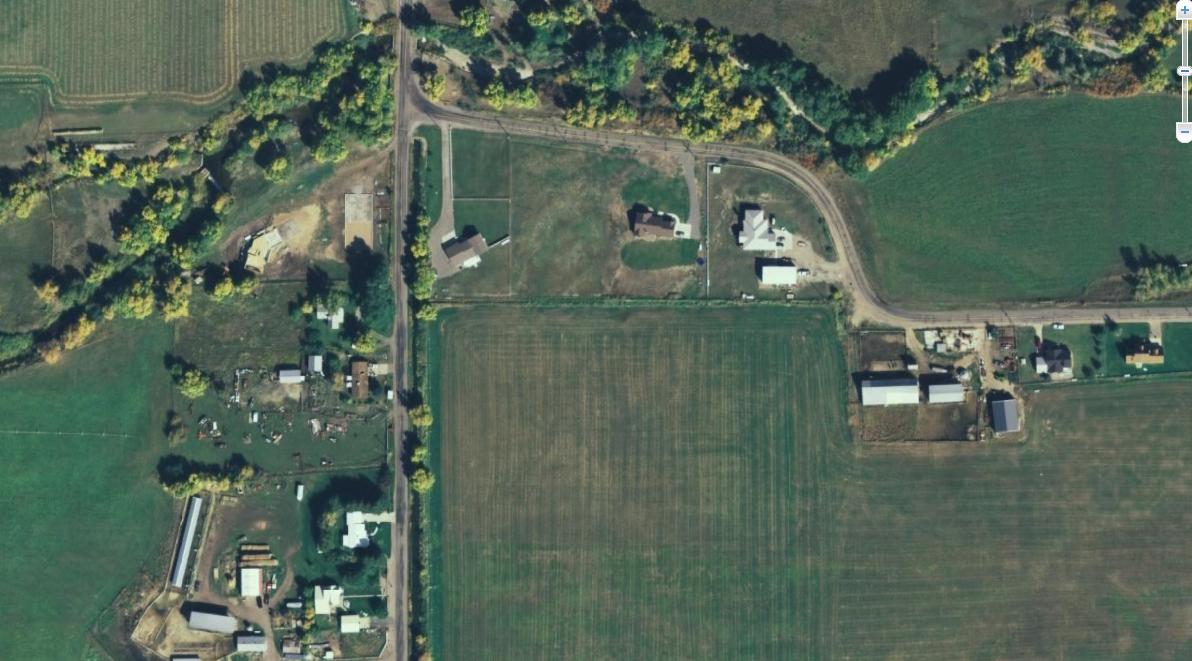 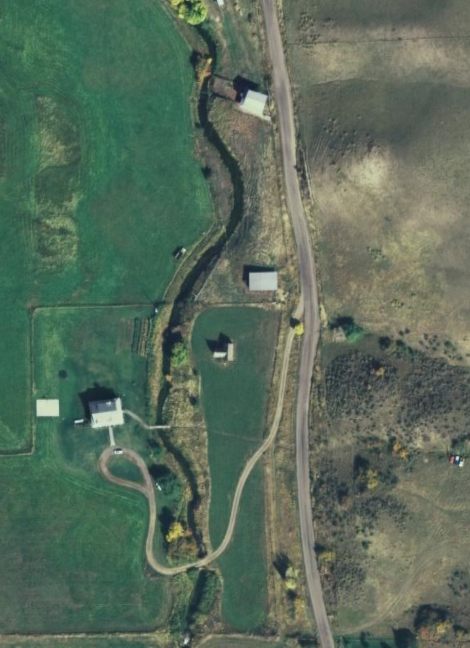 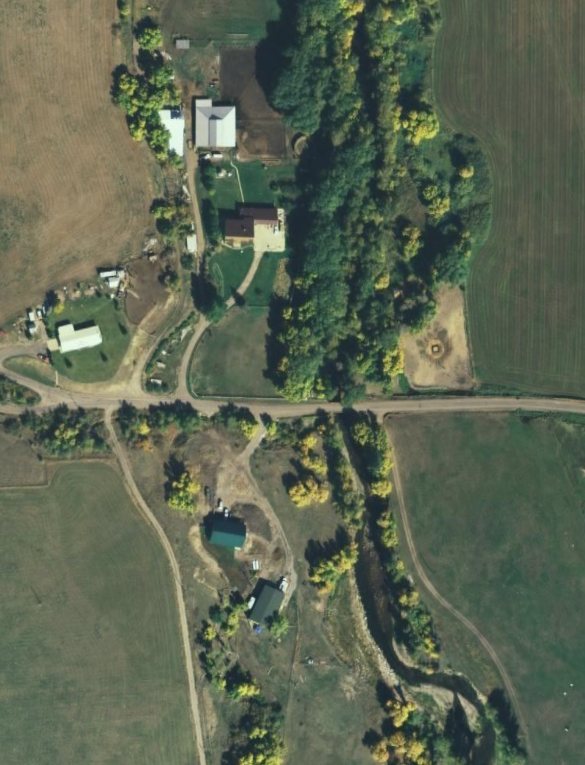